Learning Objective
I will be able to determine the derivative of a function using first principals
Success Criteria
At the end of the lesson, I will be able to:
Determine the derivative of a function using first principals
Guided Practice
Activating Prior Knowledge
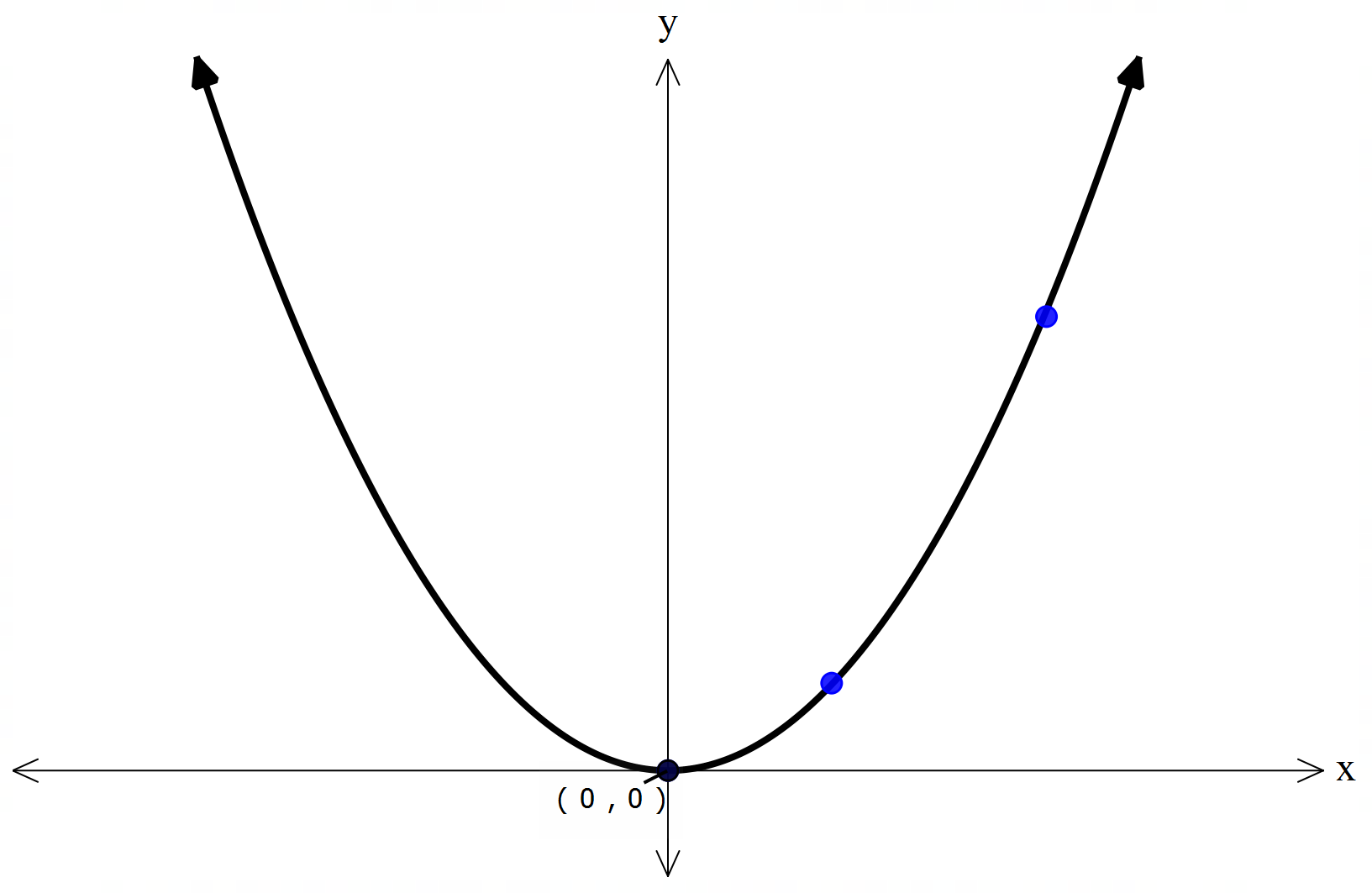 Derivative by First Principles
Q
P
Guided Practice
Guided Practice
Guided Practice
Independent Practice
Complete Cambridge Ex 4A